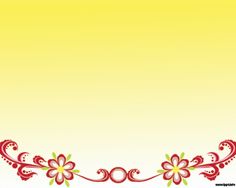 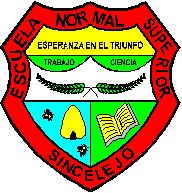 13. Elaborar un programa de mantenimiento preventivo de su planta física que la evalué periódicamente y le permita realizar los ajustes pertinentes, y revisar su proceso de adquisición y suministro de insumos para realizar acciones de mejoramiento a su plan de adquisiciones.
OBJETIVOS: PLAN DE MEJORAMIENTO SIGCE 2012 A 2014
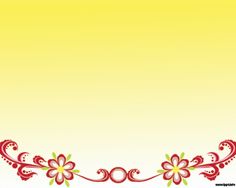 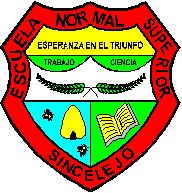 8. Mejorar las instancias y escenarios de participación para la convivencia y mejoramiento de los procesos institucionales
OBJETIVOS: PLAN DE MEJORAMIENTO SIGCE 2012 A 2014
7. Propiciar ambientes adecuados que fomenten un desarrollo académico y de convivencia a los estudiantes en relación con su entorno.
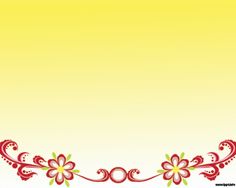 13. Elaborar un programa de mantenimiento preventivo de su planta física que la evalué periódicamente y le permita realizar los ajustes pertinentes, y revisar su proceso de adquisición y suministro de insumos para realizar acciones de mejoramiento a su plan de adquisiciones.
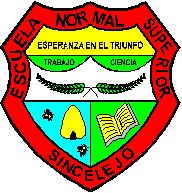 OBJETIVOS: PLAN DE MEJORAMIENTO SIGCE 2012 A 2014
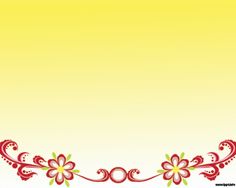 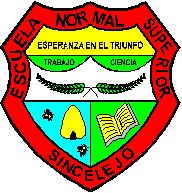 8. Mejorar las instancias y escenarios de participación para la convivencia y mejoramiento de los procesos institucionales
OBJETIVOS: PLAN DE MEJORAMIENTO SIGCE 2012 A 2014
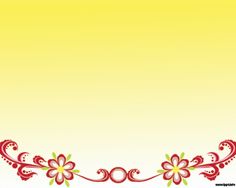 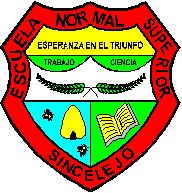 8. Mejorar las instancias y escenarios de participación para la convivencia y mejoramiento de los procesos institucionales
OBJETIVOS: PLAN DE MEJORAMIENTO SIGCE 2012 A 2014
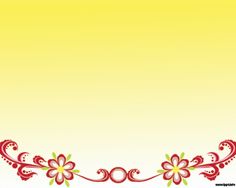 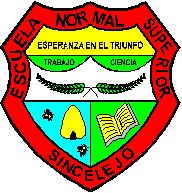 8. Mejorar las instancias y escenarios de participación para la convivencia y mejoramiento de los procesos institucionales
OBJETIVOS: PLAN DE MEJORAMIENTO SIGCE 2012 A 2014
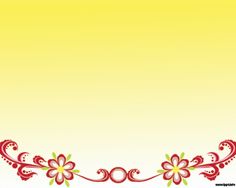 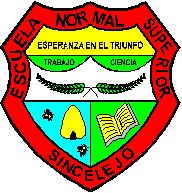 11. Diseñar, implementar y valorar programas de participación de la comunidad educativa en todas las instancias del gobierno escolar, con el fin de generar sentido de pertenencia en la vida institucional.
OBJETIVOS: PLAN DE MEJORAMIENTO SIGCE 2012 A 2014
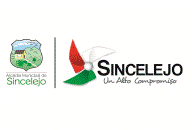 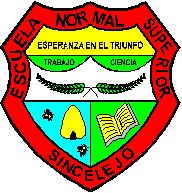 GESTIÓN ACADÉMICA
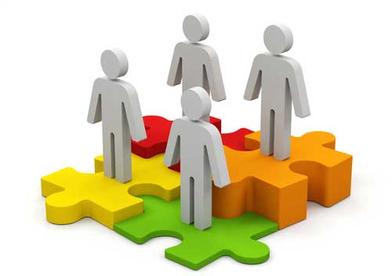 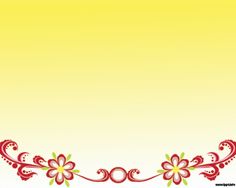 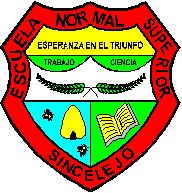 1. Demostrar la articulación y apropiación del PEI y del plan de estudio resignificados, lo cual implicará así mismo los proyectos pedagógicos, los estándares, el enfoque pedagógico, el sistema de evaluación institucional (SEI), la política de dotación de recursos para el aprendizaje y los valores institucionales.
OBJETIVOS: PLAN DE MEJORAMIENTO SIGCE 2012 A 2014
2. Articular estándares de competencias y proyectos transversales desde el preescolar hasta el ciclo de formación complementaria, explicitándose las opciones didácticas.
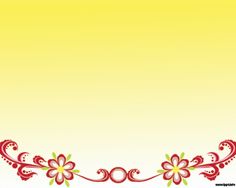 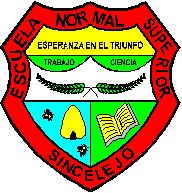 1. Demostrar la articulación y apropiación del PEI y del plan de estudio resignificados, lo cual implicará así mismo los proyectos pedagógicos, los estándares, el enfoque pedagógico, el sistema de evaluación institucional (SEI), la política de dotación de recursos para el aprendizaje y los valores institucionales.
OBJETIVOS: PLAN DE MEJORAMIENTO SIGCE 2012 A 2014
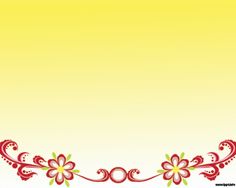 1. Demostrar la articulación y apropiación del PEI y del plan de estudio resignificados, lo cual implicará así mismo los proyectos pedagógicos, los estándares, el enfoque pedagógico, el sistema de evaluación institucional (SEI), la política de dotación de recursos para el aprendizaje y los valores institucionales.
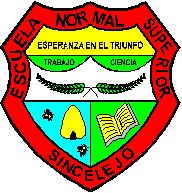 6. Verificar el impacto producido por la articulación de los estándares de competencia por conjunto de grados y los proyectos transversales
OBJETIVOS: PLAN DE MEJORAMIENTO SIGCE 2012 A 2014
16. Diseñar e implementar los instrumentos para el seguimiento académico de los procesos educativos
17. Aplicar los instrumentos de seguimiento y control para verificar la efectividad de los mismos.
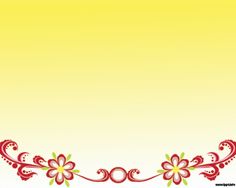 2. Articular estándares de competencias y proyectos transversales desde el preescolar hasta el ciclo de formación complementaria, explicitándose las opciones didácticas
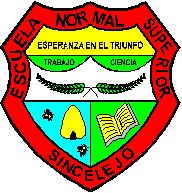 3. Resignificar las prácticas pedagógicas, mediante la implementación de proyectos transversales que permitan evidenciarse en la articulación de niveles y conjuntos de grados.
OBJETIVOS: PLAN DE MEJORAMIENTO SIGCE 2012 A 2014
4. Implementar estrategias pedagógicas que propicien el mejoramiento de las relaciones dialógicas entre docente y discente, una buena planeación de clase acorde con el enfoque institucional y la evaluación de los procesos en el aula.
6. Verificar el impacto producido por la articulación de los estándares de competencia por conjunto de grados y los proyectos transversales
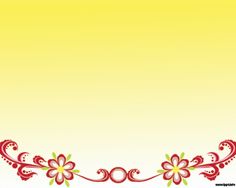 2. Articular estándares de competencias y proyectos transversales desde el preescolar hasta el ciclo de formación complementaria, explicitándose las opciones didácticas
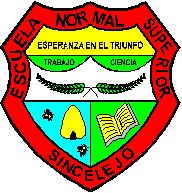 3. Resignificar las prácticas pedagógicas, mediante la implementación de proyectos transversales que permitan evidenciarse en la articulación de niveles y conjuntos de grados.
OBJETIVOS: PLAN DE MEJORAMIENTO SIGCE 2012 A 2014
4. Implementar estrategias pedagógicas que propicien el mejoramiento de las relaciones dialógicas entre docente y discente, una buena planeación de clase acorde con el enfoque institucional y la evaluación de los procesos en el aula.
6. Verificar el impacto producido por la articulación de los estándares de competencia por conjunto de grados y los proyectos transversales
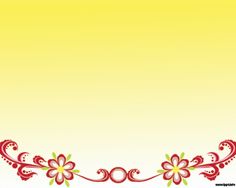 2. Articular estándares de competencias y proyectos transversales desde el preescolar hasta el ciclo de formación complementaria, explicitándose las opciones didácticas
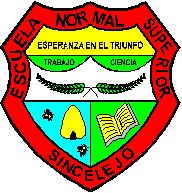 3. Resignificar las prácticas pedagógicas, mediante la implementación de proyectos transversales que permitan evidenciarse en la articulación de niveles y conjuntos de grados.
OBJETIVOS: PLAN DE MEJORAMIENTO SIGCE 2012 A 2014
4. Implementar estrategias pedagógicas que propicien el mejoramiento de las relaciones dialógicas entre docente y discente, una buena planeación de clase acorde con el enfoque institucional y la evaluación de los procesos en el aula.
6. Verificar el impacto producido por la articulación de los estándares de competencia por conjunto de grados y los proyectos transversales
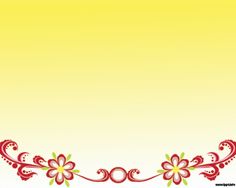 2. Articular estándares de competencias y proyectos transversales desde el preescolar hasta el ciclo de formación complementaria, explicitándose las opciones didácticas
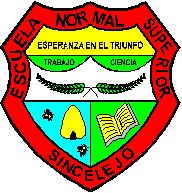 3. Resignificar las prácticas pedagógicas, mediante la implementación de proyectos transversales que permitan evidenciarse en la articulación de niveles y conjuntos de grados.
OBJETIVOS: PLAN DE MEJORAMIENTO SIGCE 2012 A 2014
4. Implementar estrategias pedagógicas que propicien el mejoramiento de las relaciones dialógicas entre docente y discente, una buena planeación de clase acorde con el enfoque institucional y la evaluación de los procesos en el aula.
6. Verificar el impacto producido por la articulación de los estándares de competencia por conjunto de grados y los proyectos transversales
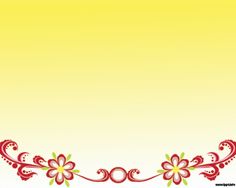 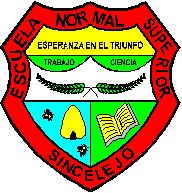 RESULTADOS ICFES SABER 3º  - LENGUAJE Y MATEMÁTICAS
2013
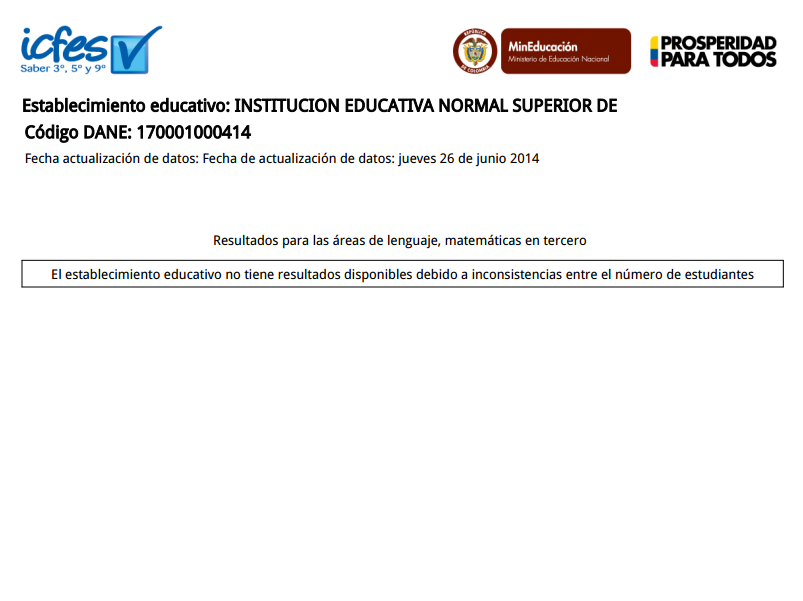 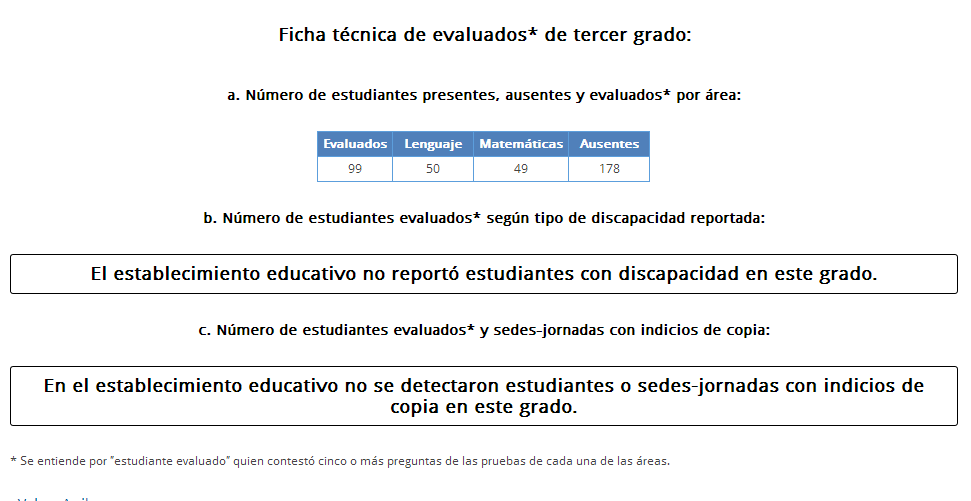 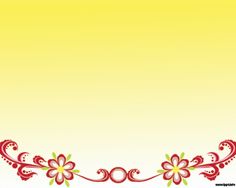 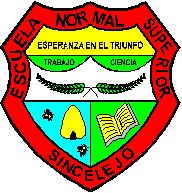 RESULTADOS ICFES SABER 3º  - LENGUAJE 
COMPARATIVO 2012 - 2013
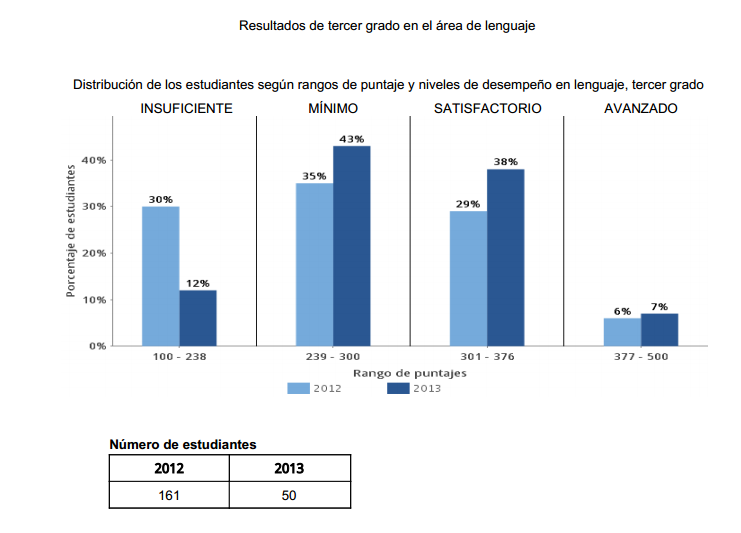 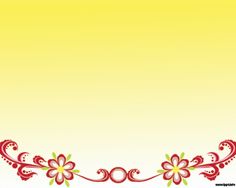 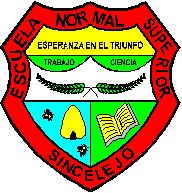 RESULTADOS ICFES SABER 3º  MATEMÁTICAS
COMPARATIVO 2012 - 2013
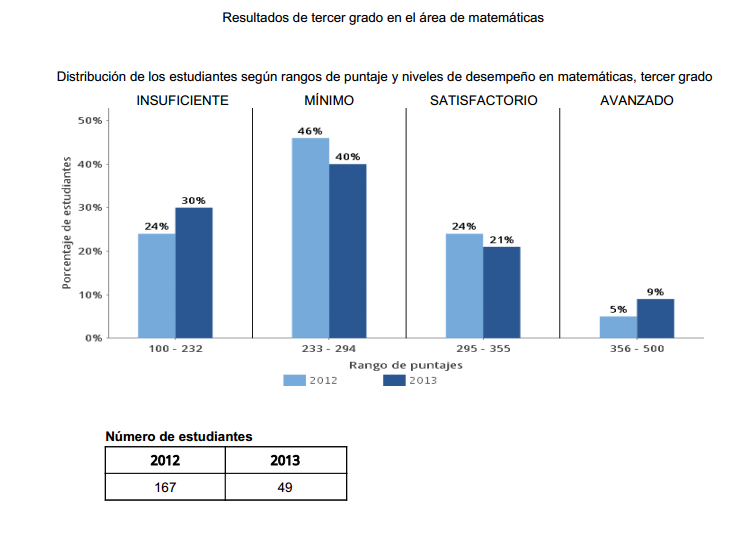 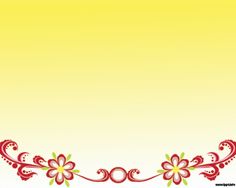 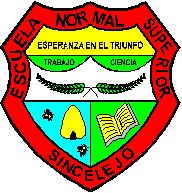 RESULTADOS ICFES SABER 5º  - 
LENGUAJE,MATEMÁTICAS Y PENSAMIENTO CIUDADANO
2013
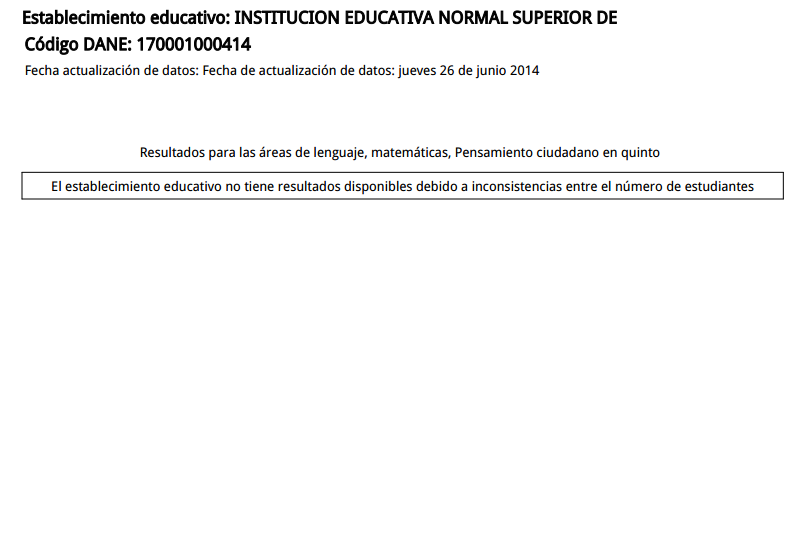 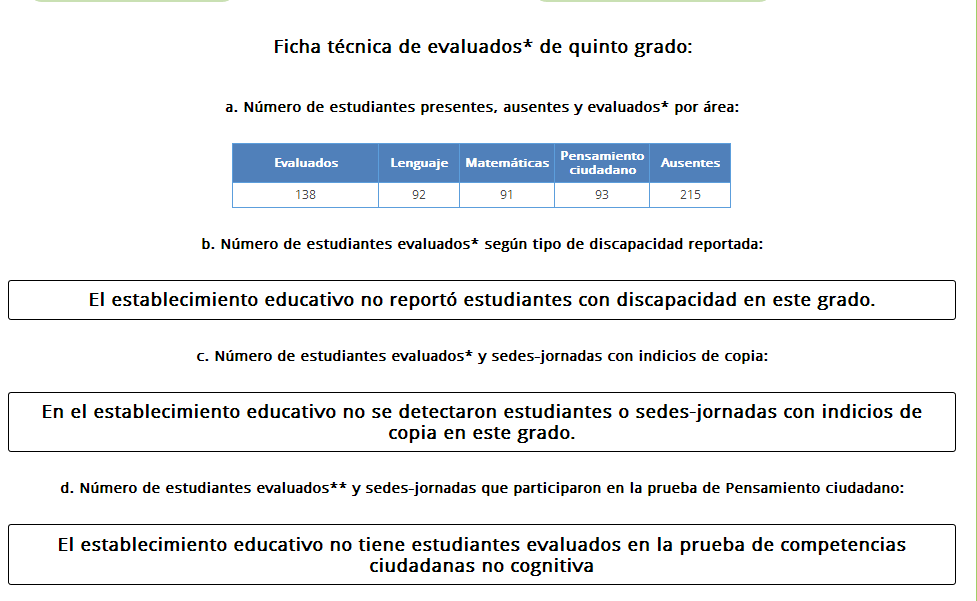 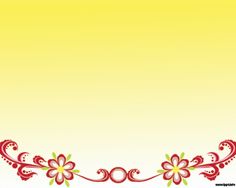 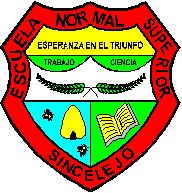 RESULTADOS ICFES SABER 5º  - 
LENGUAJE
COMPARATIVO 2009 – 2012-  2013
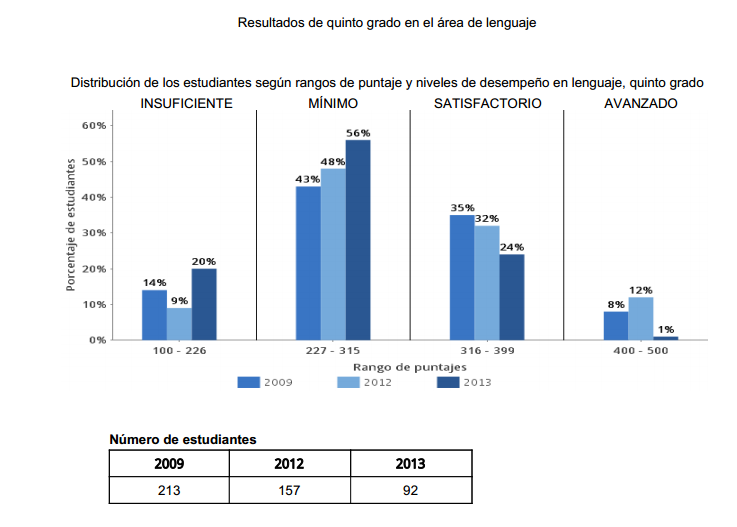